Figure 8. Effect of paternal deprivation (PD) on the postsynaptic receptor-mediated excitatory response to serotonin ...
Cereb Cortex, Volume 25, Issue 5, May 2015, Pages 1163–1175, https://doi.org/10.1093/cercor/bht310
The content of this slide may be subject to copyright: please see the slide notes for details.
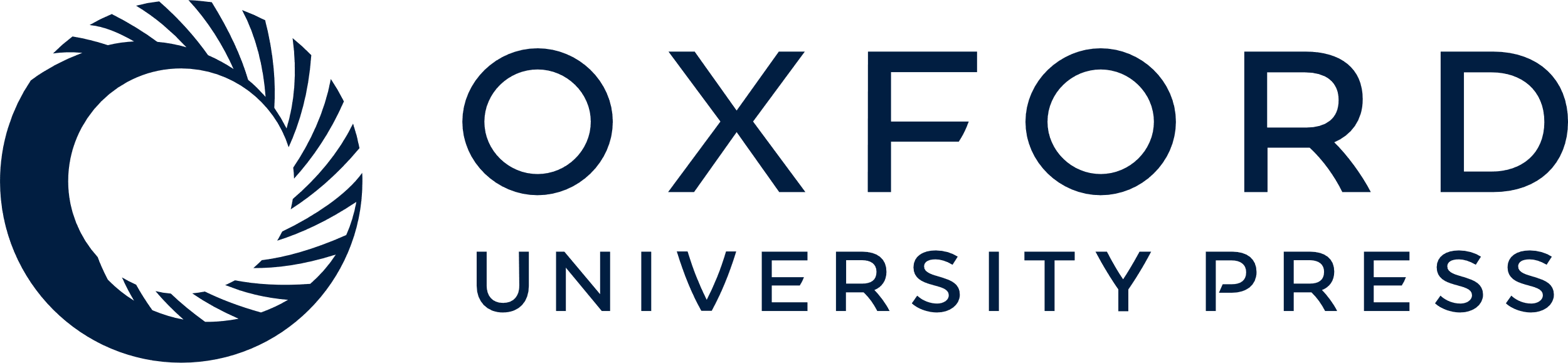 [Speaker Notes: Figure 8. Effect of paternal deprivation (PD) on the postsynaptic receptor-mediated excitatory response to serotonin (5-HT) of mPFC pyramidal neurons. Upper left inset: Stereotactic location of the recording sites in the mPFC (cingulate and prelimbic regions, layers V–VI; 0.25–0.75 mm lateral to midline, boxed area) and a representation of the complex spike waveform of pyramidal neurons (black bar = 10 ms duration, scaled). Top panels: Line graphs showing an absence of between-group difference (father-deprived, PD: black circles; nondeprived controls, CT: white squares) in the response of mPFC pyramidal neurons (ordinate, percent increase in excitatory response) to increasing microiontophoretic currents of 5-HT (abscissa), observed in both males (left) and females (right). Bottom panels: Representative integrated firing rate histograms showing the activity of mPFC pyramidal neurons (ordinate, spikes/10 s) plotted against time (abscissa). The response to microiontophoretic currents (values on top of horizontal bars) of NMDA was not changed by PD in both males (PD compared with CT) and females (PD compared with CT). N = 4–8/current data point.


Unless provided in the caption above, the following copyright applies to the content of this slide: © The Author 2013. Published by Oxford University Press. All rights reserved. For Permissions, please e-mail: journals.permissions@oup.com]